Retrieval Practice
What is it?
Why is it useful?
How do I use it?
Examples
Timers
Miss Russell Annan Academy
What is retrieval practice?
Return to title slide
Retrieval practice is any strategy that involves retrieving material that has been previously learned.
It is a learning strategy, not an assessment tool which means it is used to cement learning, strengthen memory and improve long-term retention, not to assess learning.
Retrieval practice can be used by teachers in lessons or can be used by learners themselves or with study partners
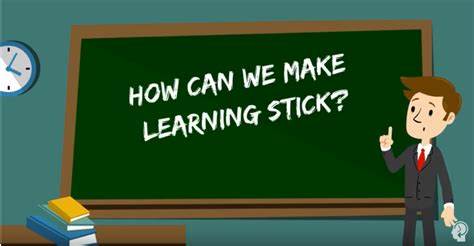 Why is retrieval practice useful?
Return to title slide
Retrieval practice strengthens memory, therefore forgetting is less likely to occur in the long-term. 
Retrieval practice identifies gaps in learning as it forces an examination of what has been learned and where to focus more learning. 
Retrieval practice prevents overconfidence of learning, improves metacognition* and can be used to guide independent study.
Retrieval practice improves understanding of material.  
Retrieval practice reduces test/assessment anxiety as learners feel more confident in their knowledge and also because it reduces the need for ‘cramming’. 

* Awareness and understanding of one’s own thought processes.
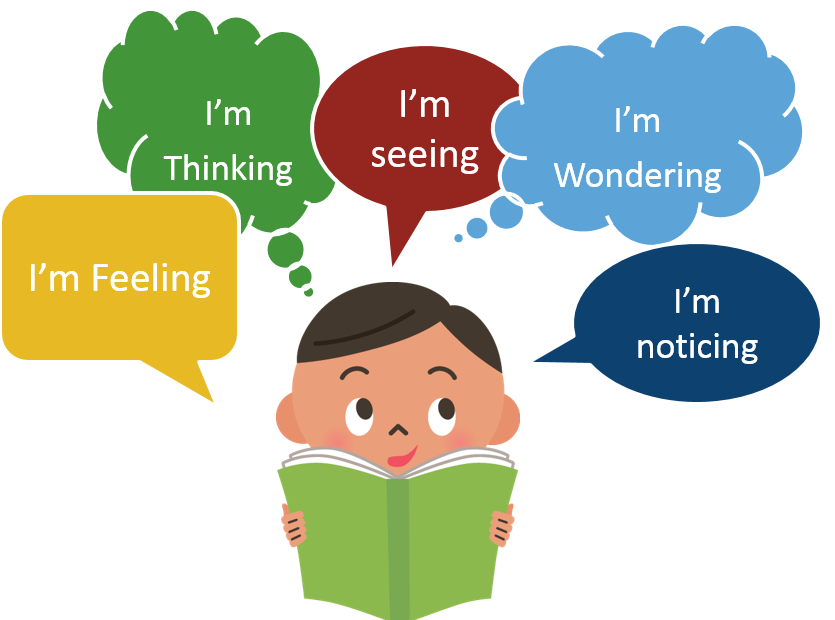 How do I use retrieval practice?
Return to title slide
Retrieval practice should be completed without access to textbooks or notes. 
Retrieval practice should be used regularly over the year/course.  Each topic should be retrieved multiple times. 
Retrieval practice should be low stakes –results should not be monitored/recorded – this reduces the pressure to perform
Feedback has to be given to improve memory of the ‘correct’ answers. 
Learners should self-mark their own retrieval practice as this ensures that they are aware of what they do know and do not know, so they can then work on filling in the gaps. 
Teachers must teach the use of retrieval practice, including an explanation of why it is effective to learners so that they are able to use it in independent study. 
Use a mix of tasks. This prevents boredom and strengthens memory.
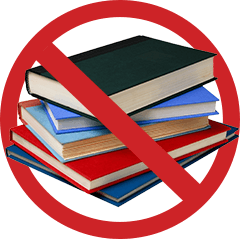 EXAMPLES Return to title slide
Power Tickets
Fix the errors grid
Key word retrieval
Brain dump
Retrieval grid
List it
Retrieval clocks 
Summary sheets
Throwback Thursday/Flashback Friday
‘Five a day’ sheets 
‘Give me five’
‘Because, but, so’ 
Mind maps
‘On the other hand...’
Essay retrieval 
Improve the answer
Odd one out
Cops and Robbers
Power tickets
Return to EXAMPLES
Write down three facts that you have learnt last lesson, last week, last month and last term.
Last week:
Last lesson:
Last term:
Last month:
‘Fix the Errors’ grids
Return to EXAMPLES
Create a grid and include correct and incorrect statements.  Correct the incorrect statements in the grid.

		Topic: __________________________________
Key word retrieval
Return to EXAMPLES
Select a list of key words (use your Cornell notes key words margins to help) and write down definitions for the key words without using your notes/books.
Brain dump
Return to EXAMPLES
Simply write down as much as you can 
remember about a topic. 

Once completed check your notes or your 
course outline details to see what areas you 
remembered and what areas you forgot.

Focus on the parts you forgot for future study.
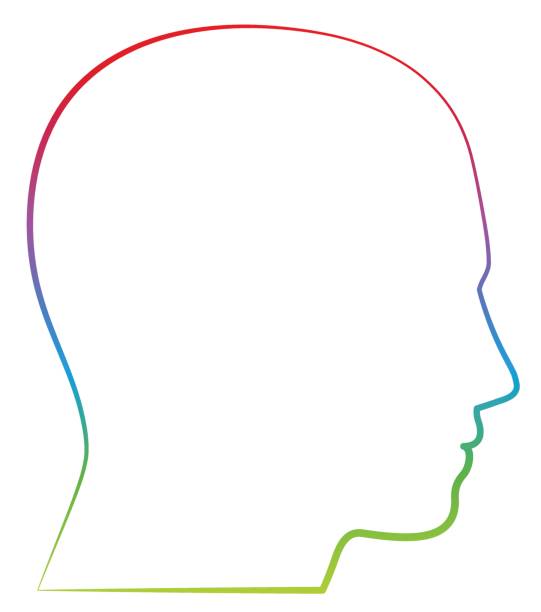 Retrieval grid
Return to EXAMPLES
Answer as many questions as you can about the topic from memory. The questions can be colour coded in terms of difficulty/how recently they were first studied.
List it
Return to EXAMPLES
List as many points as you can under key headings
These headings could be factors in an essay, or categories, or dates in a time-line etc
Factor 1:
-
-
-
-
-
-
-
-
-
Factor 2:
Factor 3:
Factor 4:
Factor 5:
Factor 6:
Retrieval clocks
Return to EXAMPLES
Add headings to each segment of a clock face.
Spend 5 minutes retrieving your knowledge on each topic.
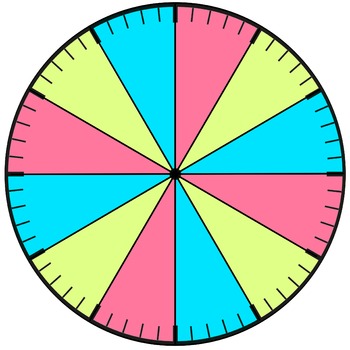 Summary sheets
Return to EXAMPLES
Divide a whole page or sheet of A4 into sections – 4, 6, 8 etc.
Identify the main aspects of a topic and use as headings in each box. Retrieve your knowledge on each aspect in the relevant box.
Throwback Thursday or Flashback Friday
Return to EXAMPLES
At the end of a lesson or week of lessons create a series of ten questions based on the lesson content.  You should include the answers too. 
Go back to these questions a week later, or longer and test yourself. 
Best way to do it: write questions on the left side of an A4 sheet with answers on the right. Then fold the paper in two to have one side for the question and one side for the answers, Then you can assess yourself.
‘Five a day’ sheets
Return to EXAMPLES
Think of five questions for a neighbour to answer. 
This could include a range of question types/tasks including questions, keywords to define, words to use in a paragraph to summarise a topic, images to describe, events to put into chronological order, etc.
‘Give me five’
Return to EXAMPLES
Identify aspects of a topic and give five possible answers to each of them.
‘Because, but, so’
Return to EXAMPLES
Provide three sentence starters –one ending in ‘because’, one ending in ‘but’ and one ending in ‘so’. Then complete the sentences.
Mind maps
Return to EXAMPLES
Provide the outline of a mind map for a topic for yourself or someone else to complete.
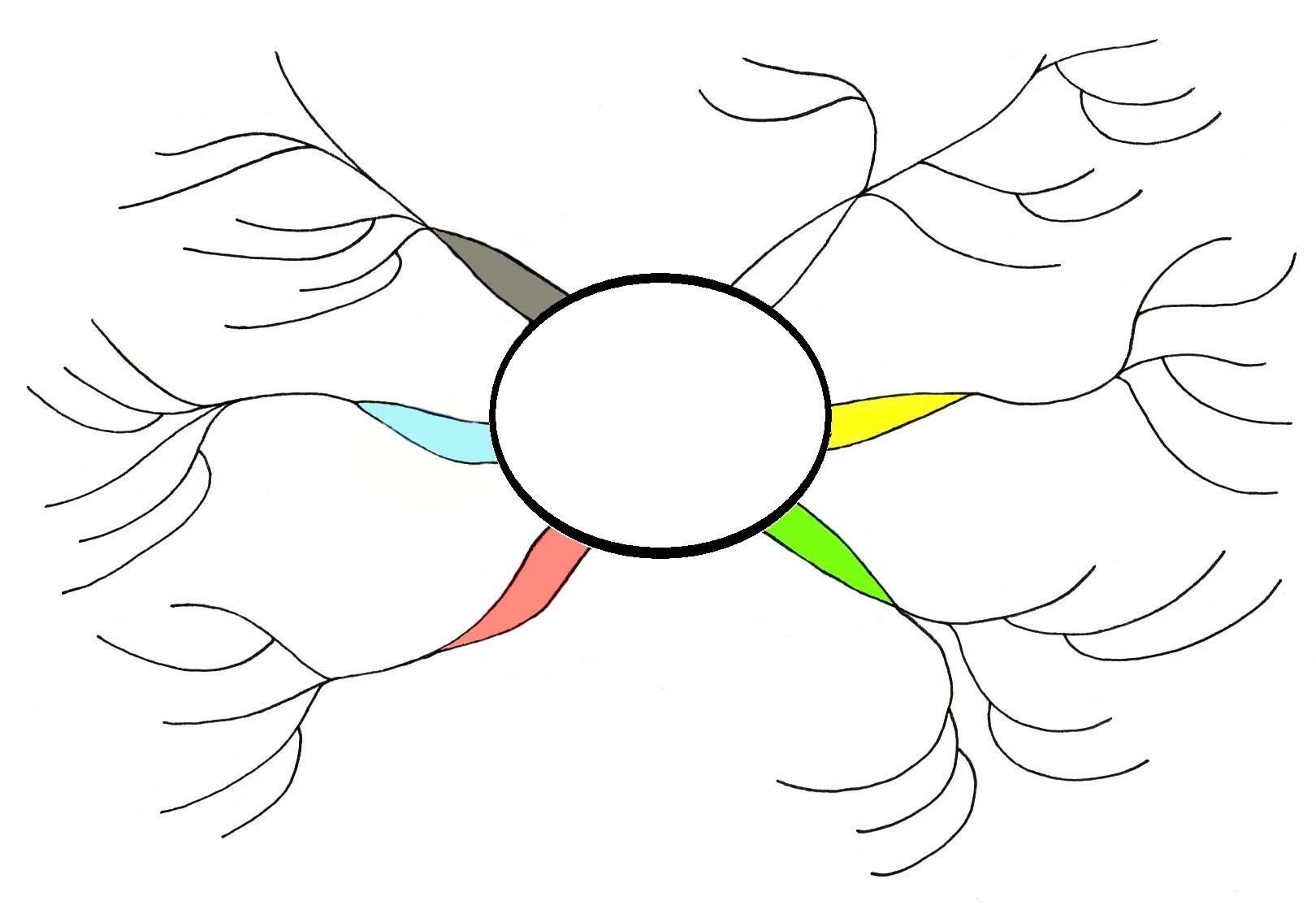 ‘On the other hand...’
Return to EXAMPLES
Present a topic area/argument and explain both sides of the argument or present it to someone else to complete.
Topic Area / Argument
Essay retrieval
Return to EXAMPLES
Look up essay questions in past papers. Write down the key elements and factors (with details) to include in an essay.
SQA Past Papers online service
Improve the answer
Return to EXAMPLES
Answer a question from a past paper then give it someone else to improve on.  This helps you to create a response to a question whilst knowing the wrong steps to do and helps others identify the wrong steps in a response to be able to correct them.  Knowing the mistakes to make allows you to become better at understanding the correct steps.

SQA Past Papers online service
Odd one out
Return to EXAMPLES
Each row contains something that is the odd one out. Pupils identify the odd one out and explain why it is odd.
Cops and Robbers
Return to EXAMPLES
The cops column is for you to write as much as you can from memory about a specific topic in a set amount of time. Once the first column is completed  swap with other learners to see if you can get more information to put in the second column.  It is not a competition, it’s a focus on recall and working with others.
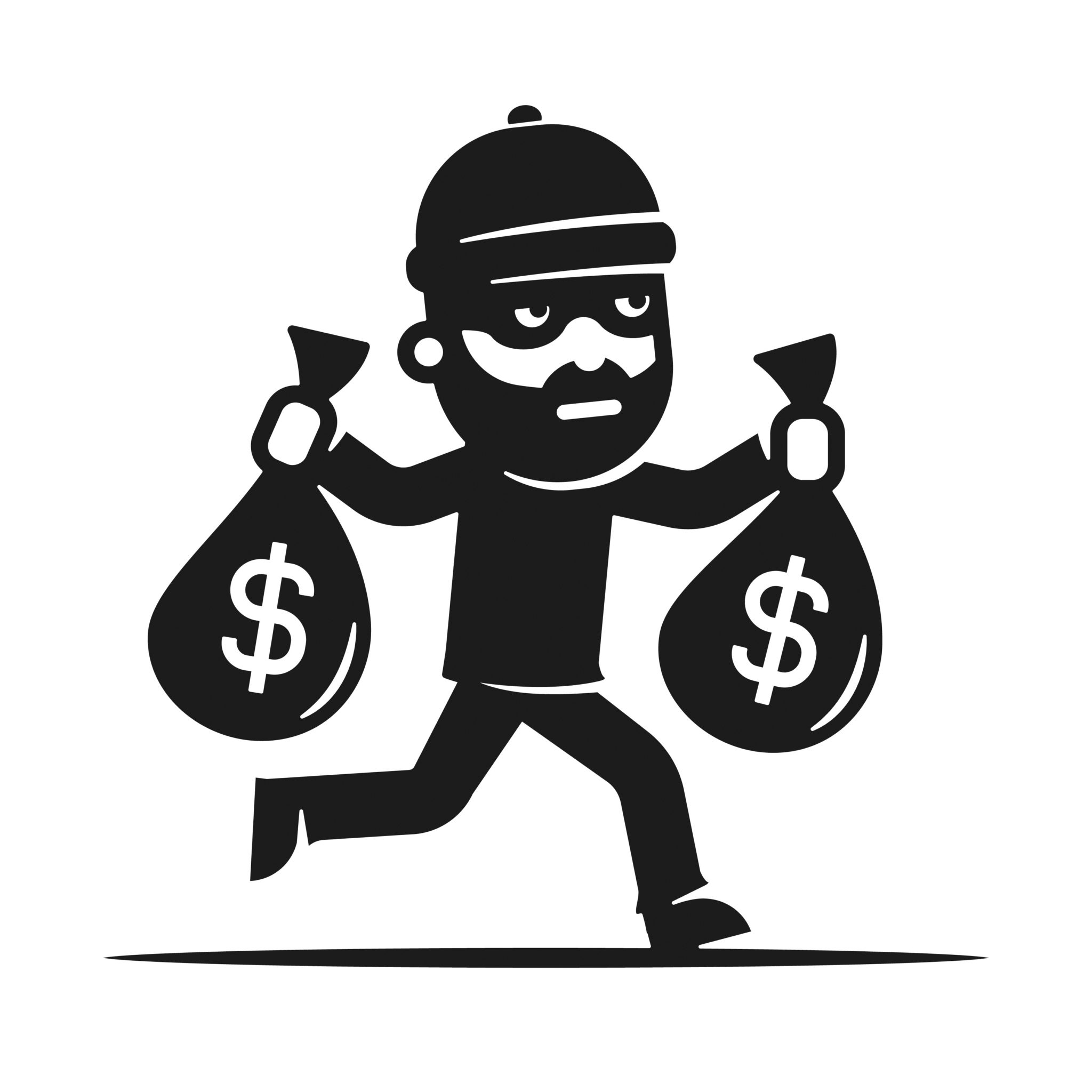 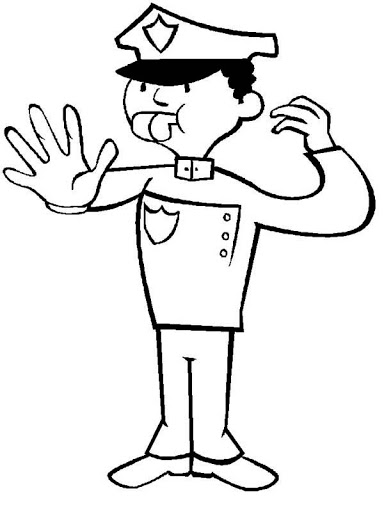 [Speaker Notes: The « cops » column is for pupils to write as much as they can from memory about a specific topic or previously-covered material in a set amount of time (sort of brain dump). Once they have completed the first column (4-5 minutes), they need to get out of their seats and go around the class and see if they can get more information from other pupils. They should write these details in the second column. It is not a competition, it’s a focus on recall and working with others.]
Timers – click on the timers in presentation mode to activate them
Return to EXAMPLES
End
1
2
3
4
5
6
7
8
9
10
11
12
13
14
15
16
17
18
19
20
21
22
23
24
25
26
27
28
29
30
31
32
33
34
35
36
37
38
39
40
41
42
43
44
45
46
47
48
49
50
51
52
53
54
55
56
57
58
59
60
End
1
2
3
4
5
6
7
8
9
10
11
12
13
14
15
16
17
18
19
20
21
22
23
24
25
26
27
28
29
30
31
32
33
34
35
36
37
38
39
40
41
42
43
44
45
End
1
2
3
4
5
6
7
8
9
10
11
12
13
14
15
16
17
18
19
20
21
22
23
24
25
26
27
28
29
30
Button timers in seconds
End
1
2
3
4
5
6
7
8
9
10
11
12
13
14
15
16
17
18
19
20
End
1
2
3
4
5
6
7
8
9
10
11
12
13
14
15
End
1
2
3
4
5
6
7
8
9
10
1 minute
2 minutes
3 minutes
5 minutes
4 minutes
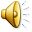 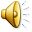 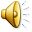 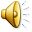 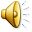 Return to EXAMPLES
10 minutes
15 minutes
20 minutes
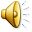 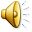 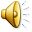 2:00
1:59
1:58
1:57
1:56
1:55
1:54
1:53
1:52
1:51
1:50
1:49
1:48
1:47
1:46
1:45
1:44
1:43
1:42
1:41
1:40
1:39
1:38
1:37
1:36
1:35
1:34
1:33
1:32
1:31
1:30
1:29
1:28
1:27
1:26
1:25
1:24
1:23
1:22
1:21
1:20
1:19
1:18
1:17
1:16
1:15
1:14
1:13
1:12
1:11
1:10
1:09
1:08
1:07
1:06
1:05
1:04
1:03
1:02
1:01
1:00
0:59
0:58
0:57
0:56
0:55
0:54
0:53
0:52
0:51
0:50
0:49
0:48
0:47
0:46
0:45
0:44
0:43
0:42
0:41
0:40
0:39
0:38
0:37
0:36
0:35
0:34
0:33
0:32
0:31
0:30
0:29
0:28
0:27
0:26
0:25
0:24
0:23
0:22
0:21
0:20
0:19
0:18
0:17
0:16
0:15
0:14
0:13
0:12
0:11
0:10
0:09
0:08
0:07
0:06
0:05
0:04
0:03
0:02
0:01
End
2:00
1:30
1:29
1:28
1:27
1:26
1:25
1:24
1:23
1:22
1:21
1:20
1:19
1:18
1:17
1:16
1:15
1:14
1:13
1:12
1:11
1:10
1:09
1:08
1:07
1:06
1:05
1:04
1:03
1:02
1:01
1:00
0:59
0:58
0:57
0:56
0:55
0:54
0:53
0:52
0:51
0:50
0:49
0:48
0:47
0:46
0:45
0:44
0:43
0:42
0:41
0:40
0:39
0:38
0:37
0:36
0:35
0:34
0:33
0:32
0:31
0:30
0:29
0:28
0:27
0:26
0:25
0:24
0:23
0:22
0:21
0:20
0:19
0:18
0:17
0:16
0:15
0:14
0:13
0:12
0:11
0:10
0:09
0:08
0:07
0:06
0:05
0:04
0:03
0:02
0:01
End
1:30
1:00
0:59
0:58
0:57
0:56
0:55
0:54
0:53
0:52
0:51
0:50
0:49
0:48
0:47
0:46
0:45
0:44
0:43
0:42
0:41
0:40
0:39
0:38
0:37
0:36
0:35
0:34
0:33
0:32
0:31
0:30
0:29
0:28
0:27
0:26
0:25
0:24
0:23
0:22
0:21
0:20
0:19
0:18
0:17
0:16
0:15
0:14
0:13
0:12
0:11
0:10
0:09
0:08
0:07
0:06
0:05
0:04
0:03
0:02
0:01
End
1:00
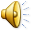 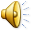 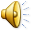 Return to EXAMPLES